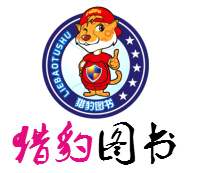 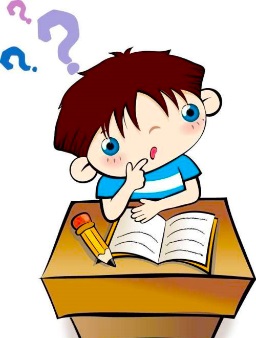 “千条线，万条线，落在水里看不见。”
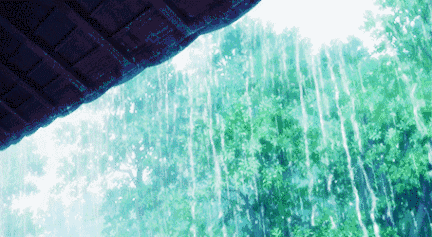 猜一猜
雨
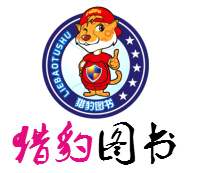 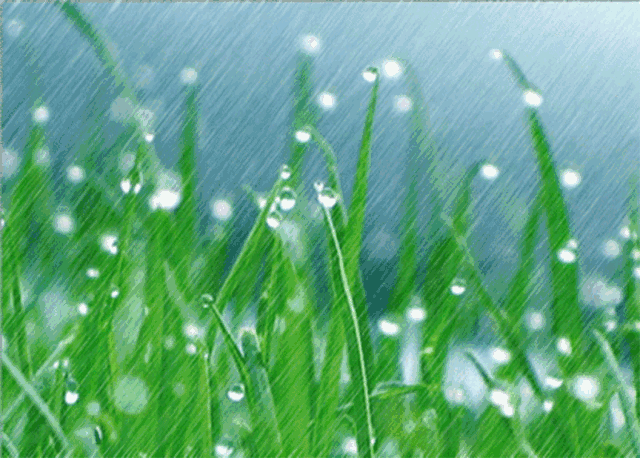 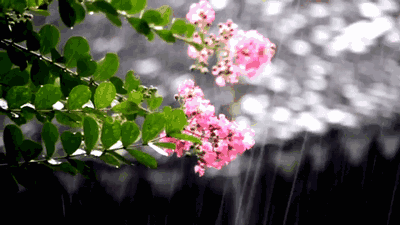 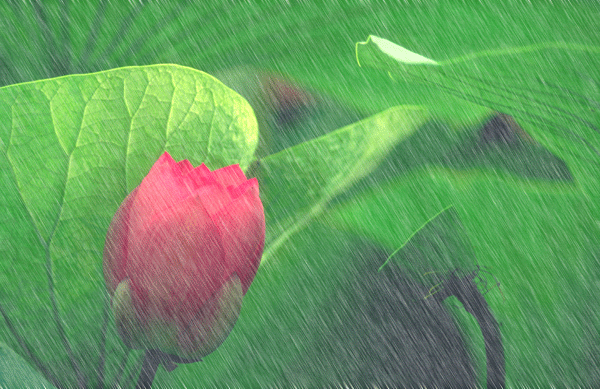 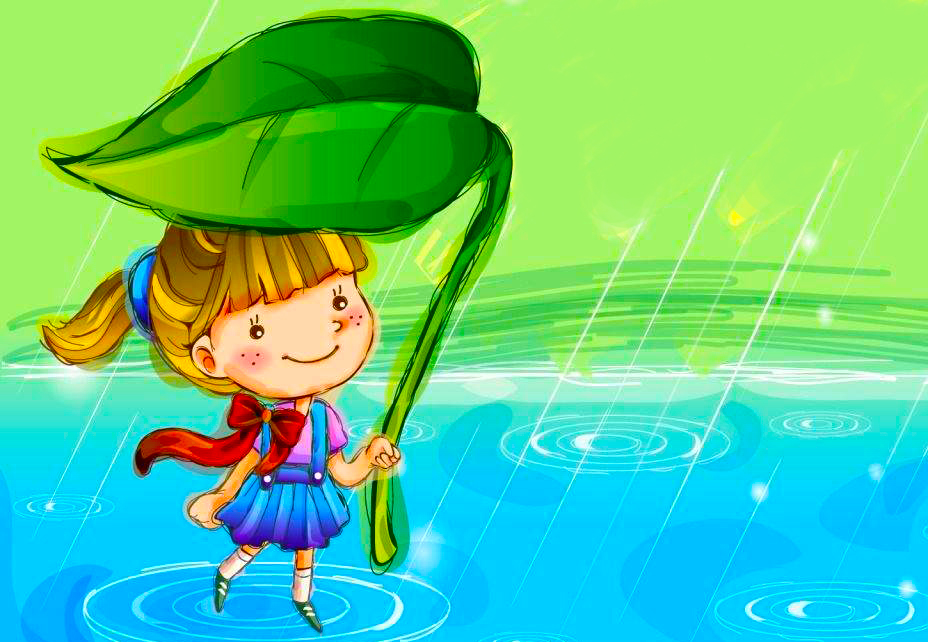 雨点儿
8
一年级上册
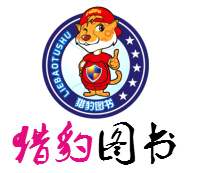 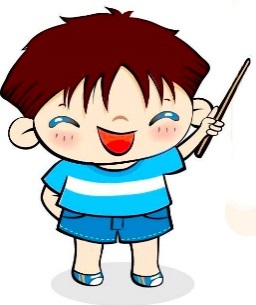 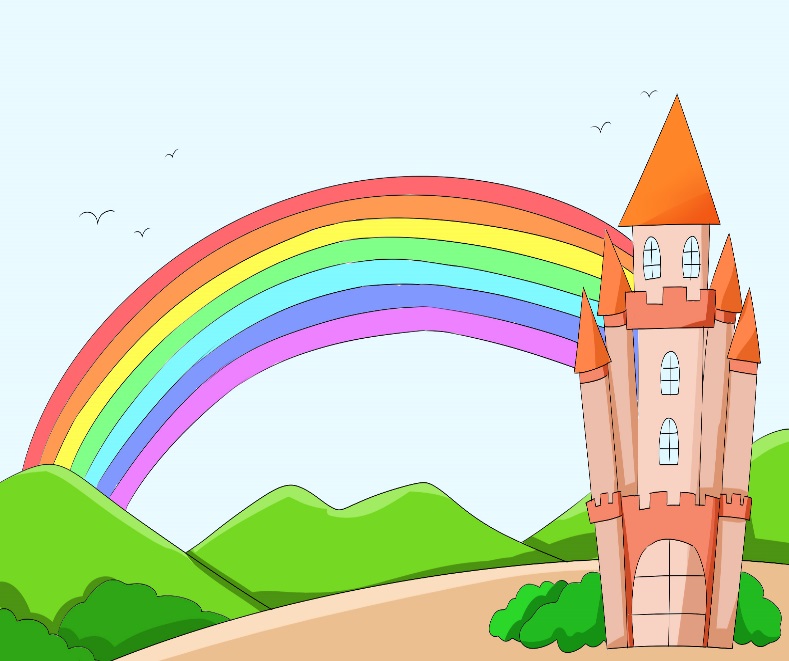 cǎi
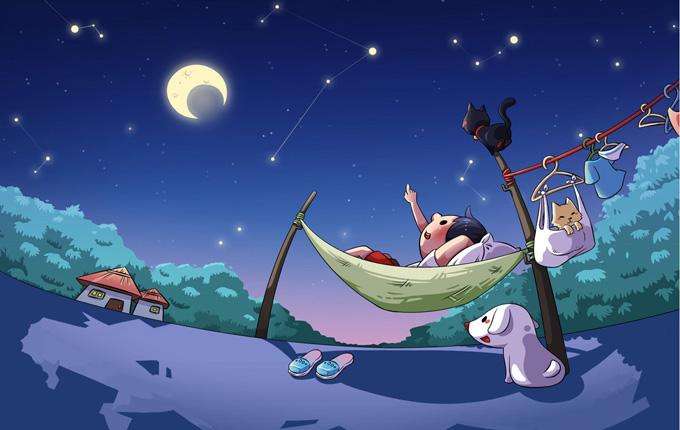 shǔ
我会认
数
彩
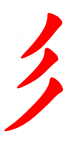 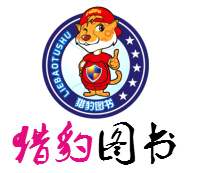 bàn
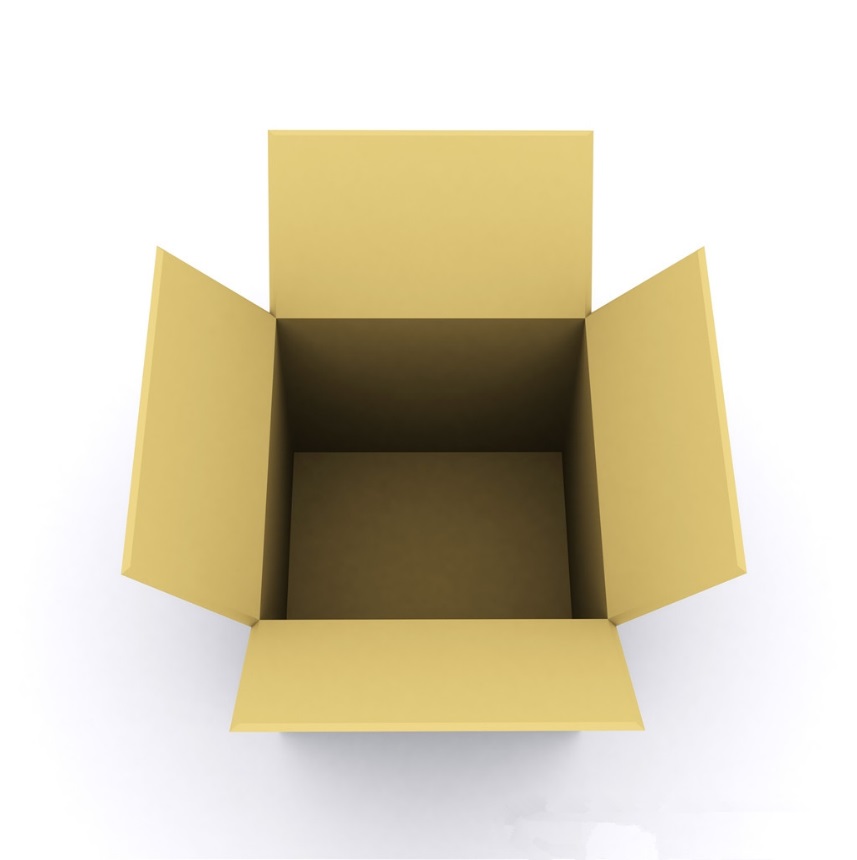 kōng
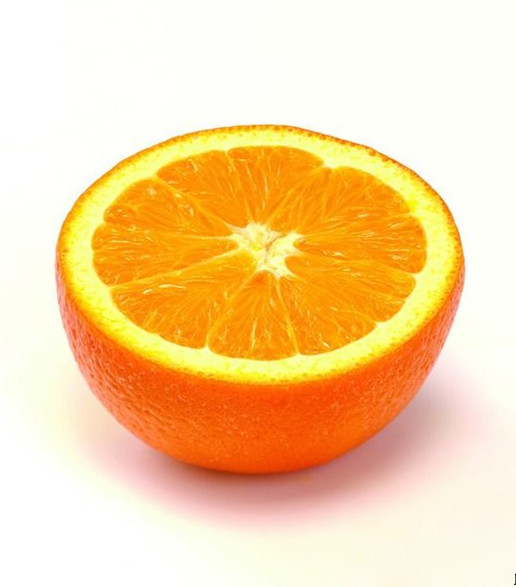 半
空
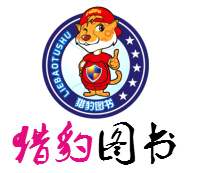 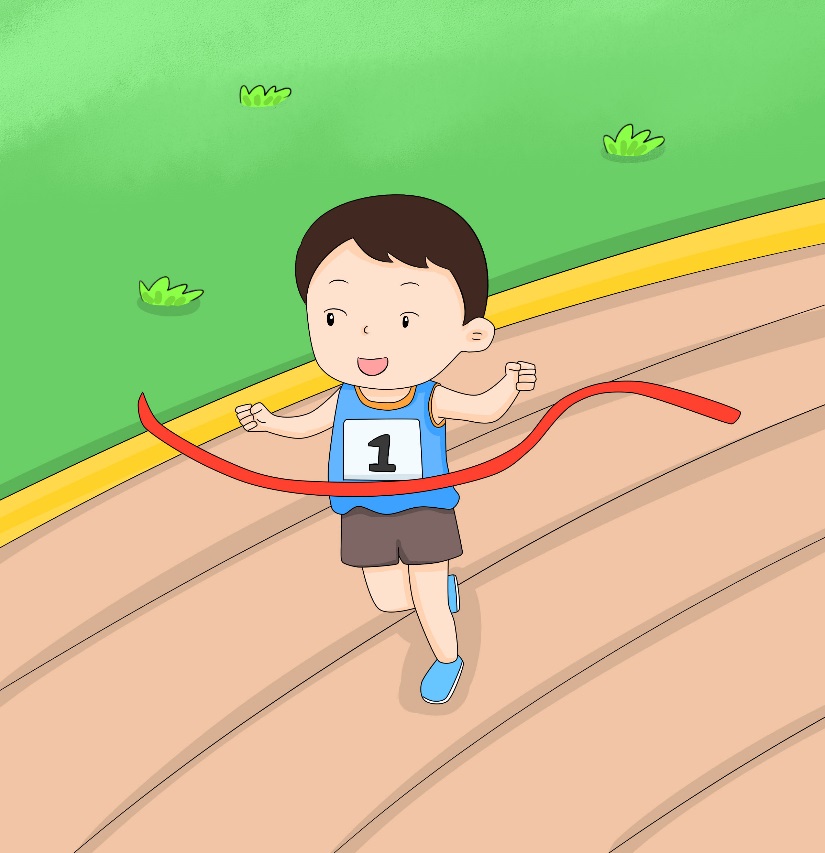 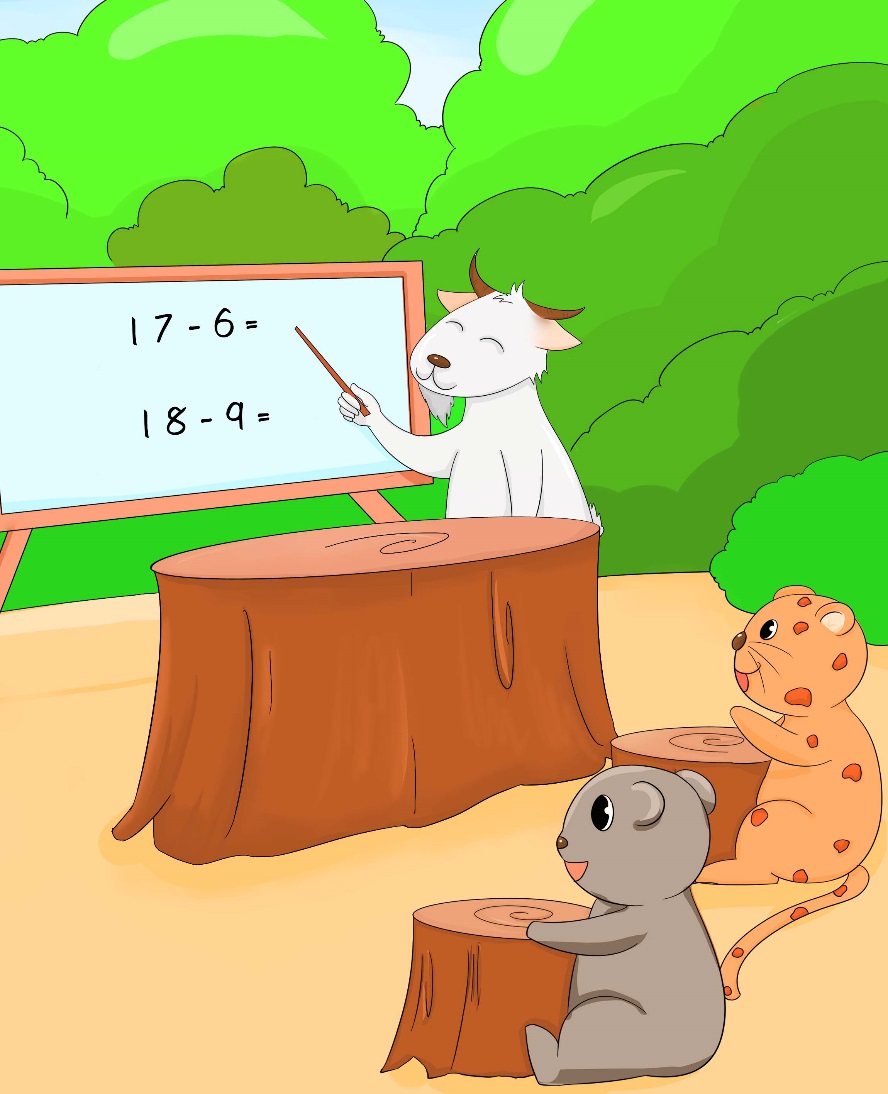 dào
wèn
问
到
刂
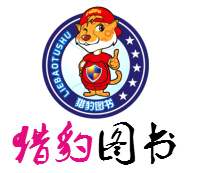 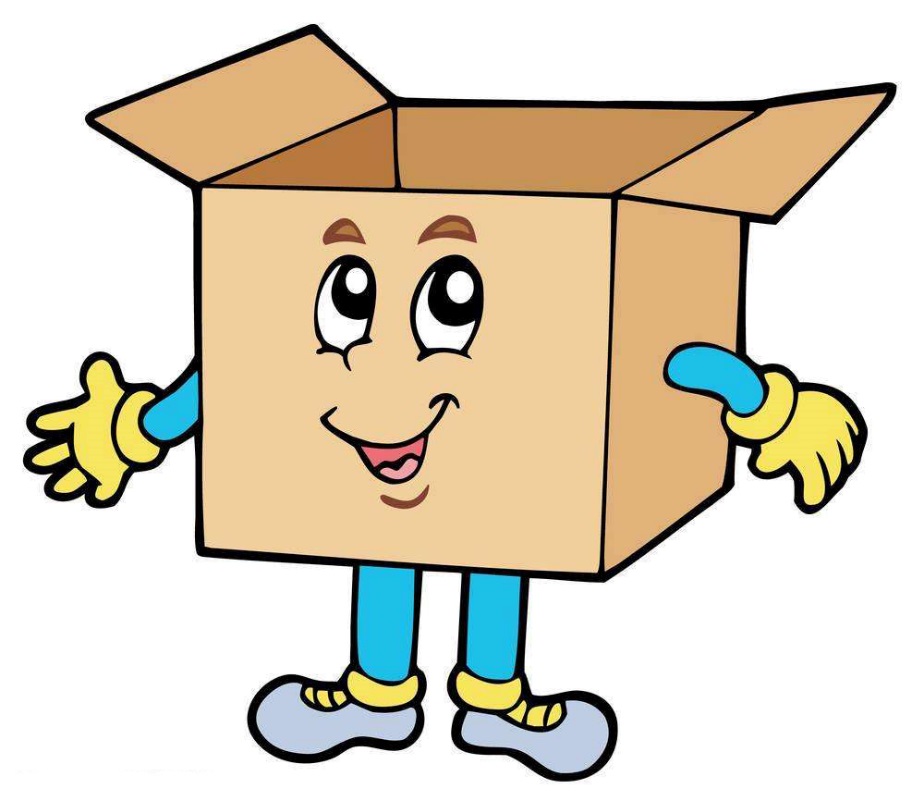 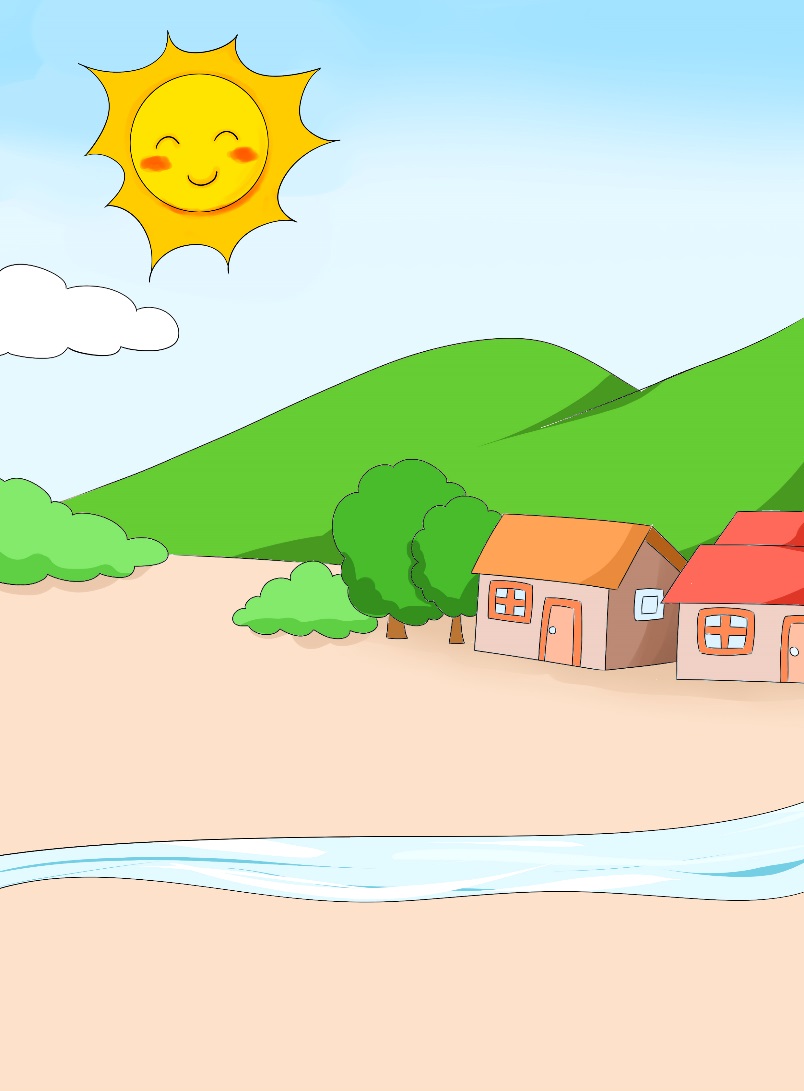 fāng
méi
方
没
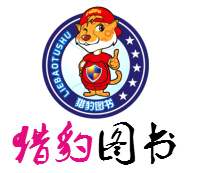 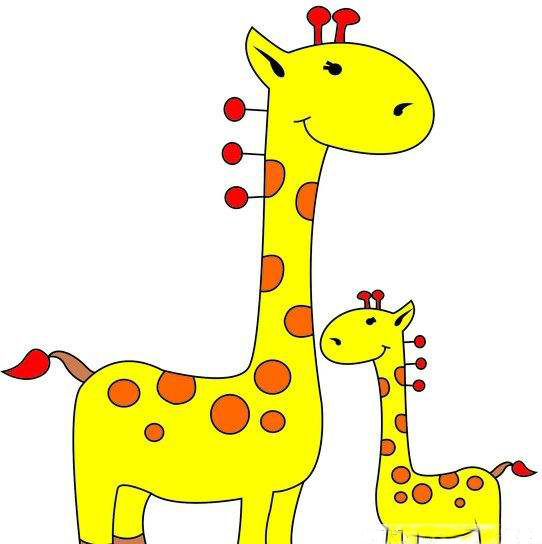 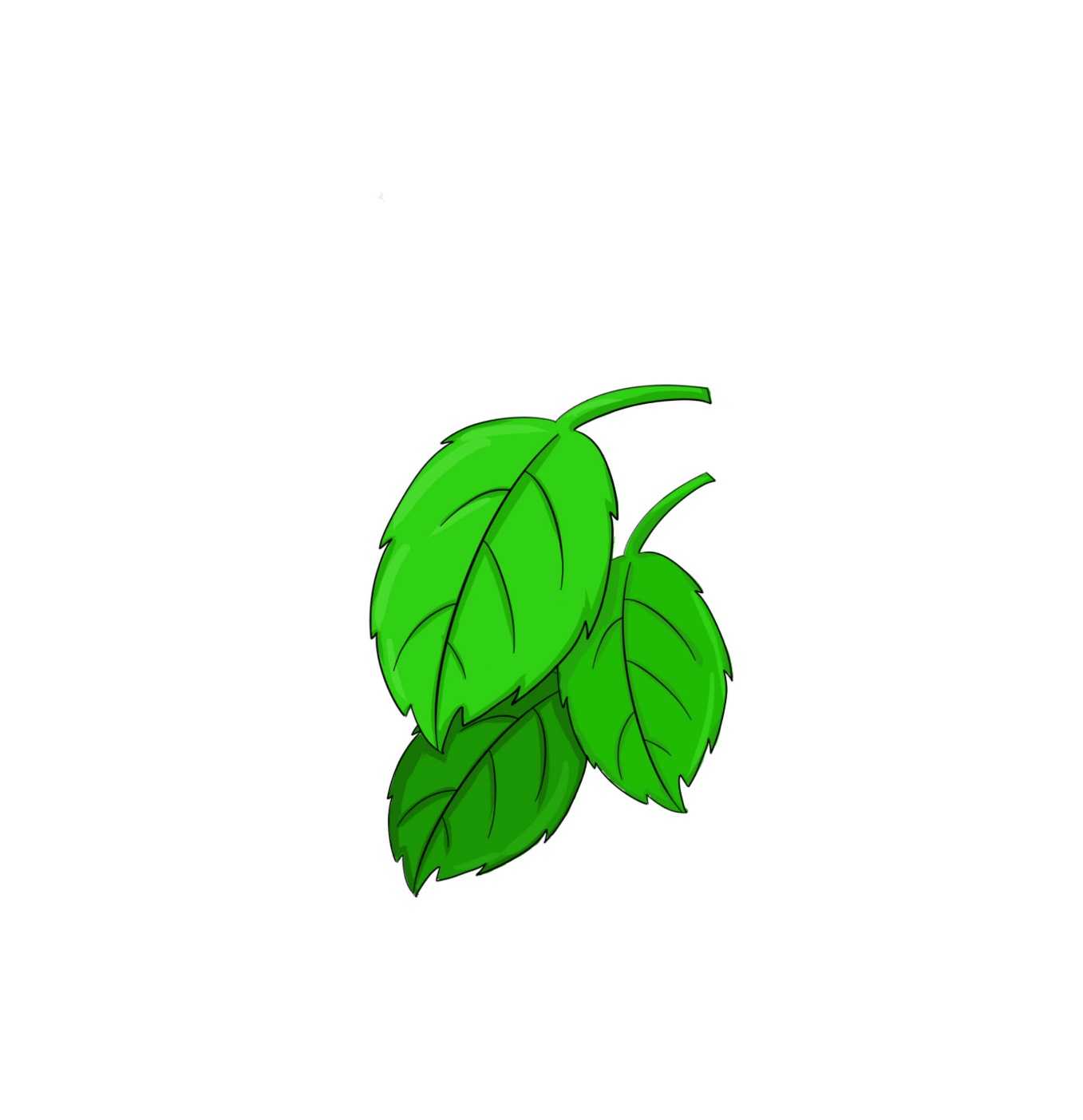 gèng
lǜ
更
绿
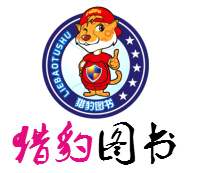 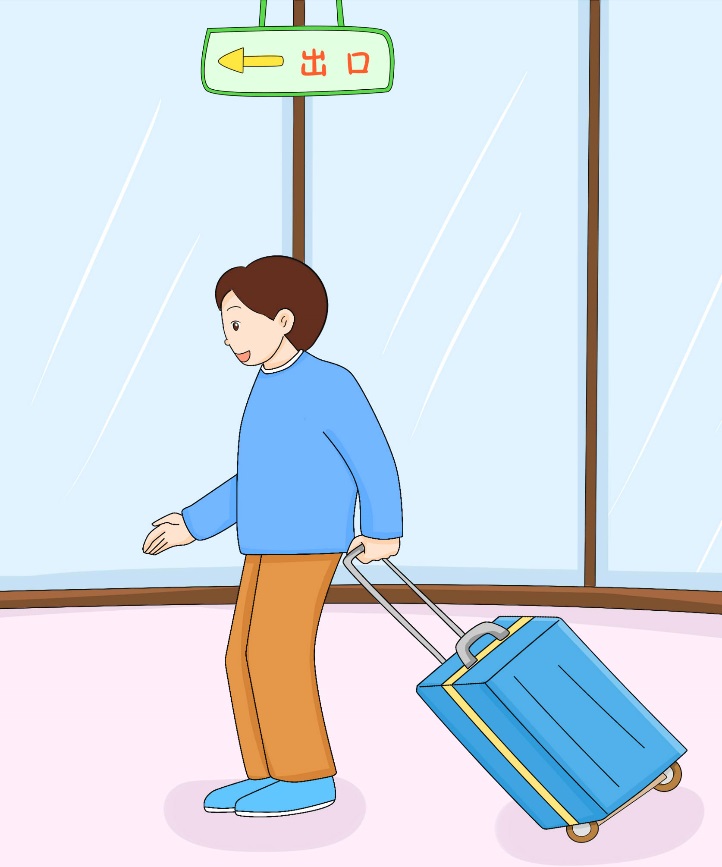 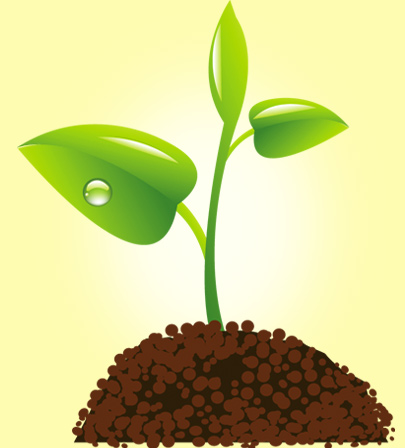 zhǎng
chū
出
长
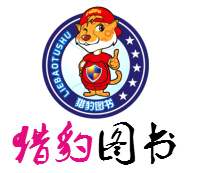 小雨滴，纷纷落
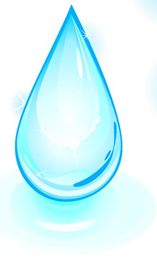 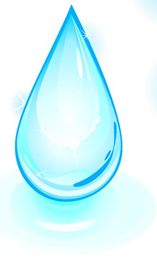 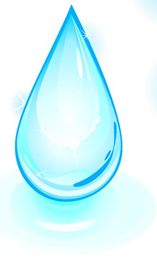 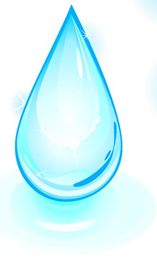 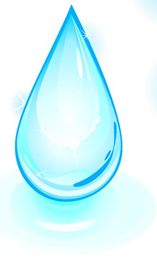 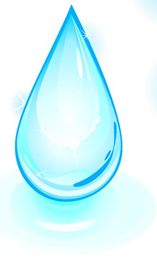 dào
cǎi
bàn
gèng
wèn
lǜ
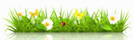 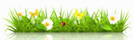 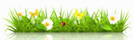 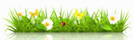 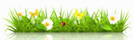 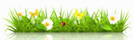 彩
到
半
绿
更
问
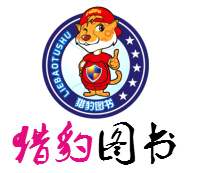 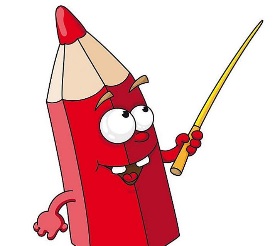 （数一数二）
shǔ
数
多音字
shù
（数学）
shù
例：我的数（    ）学成绩很好，在班里是数（    ）一数（    ）二的 。
shǔ
shǔ
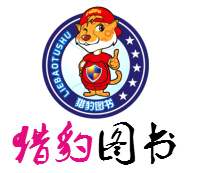 zhǎng
（班长）
长
cháng
（长处）
cháng
zhǎng
例：班长（      ）的长（      ）处是
    乐于助人。
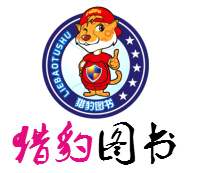 选一选
shǔ
shù
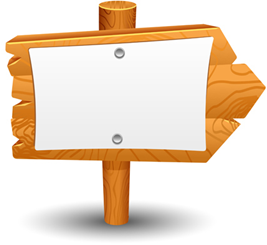 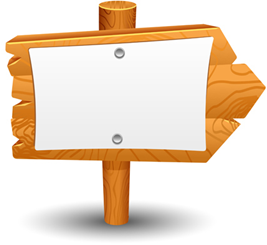 数字（    ）
数一数（    ）
·
·
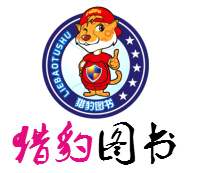 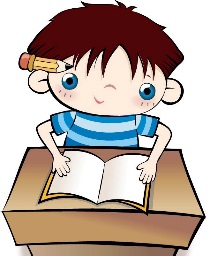 wèn
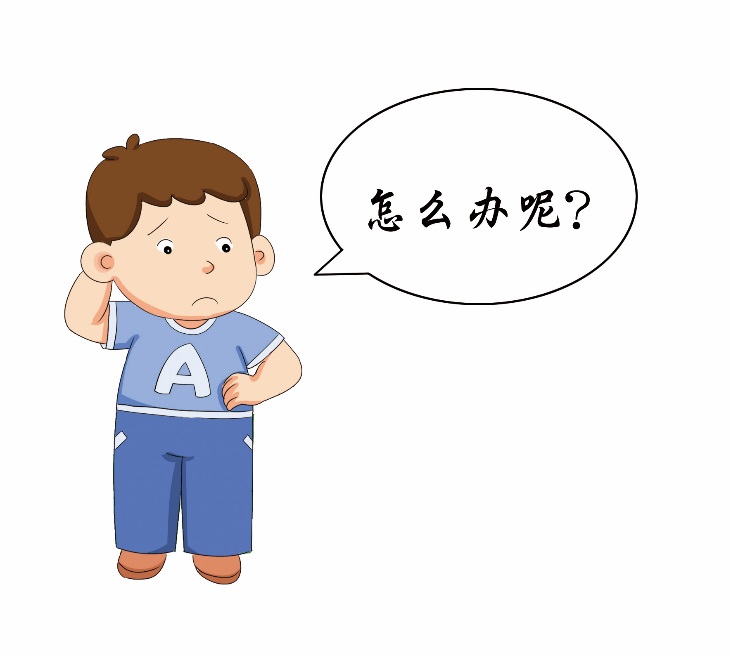 我会写
门
部首：
笔顺：
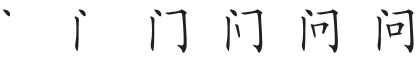 问题  问答  学问
组词：
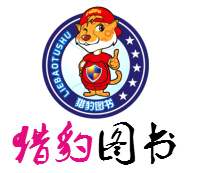 yǒu
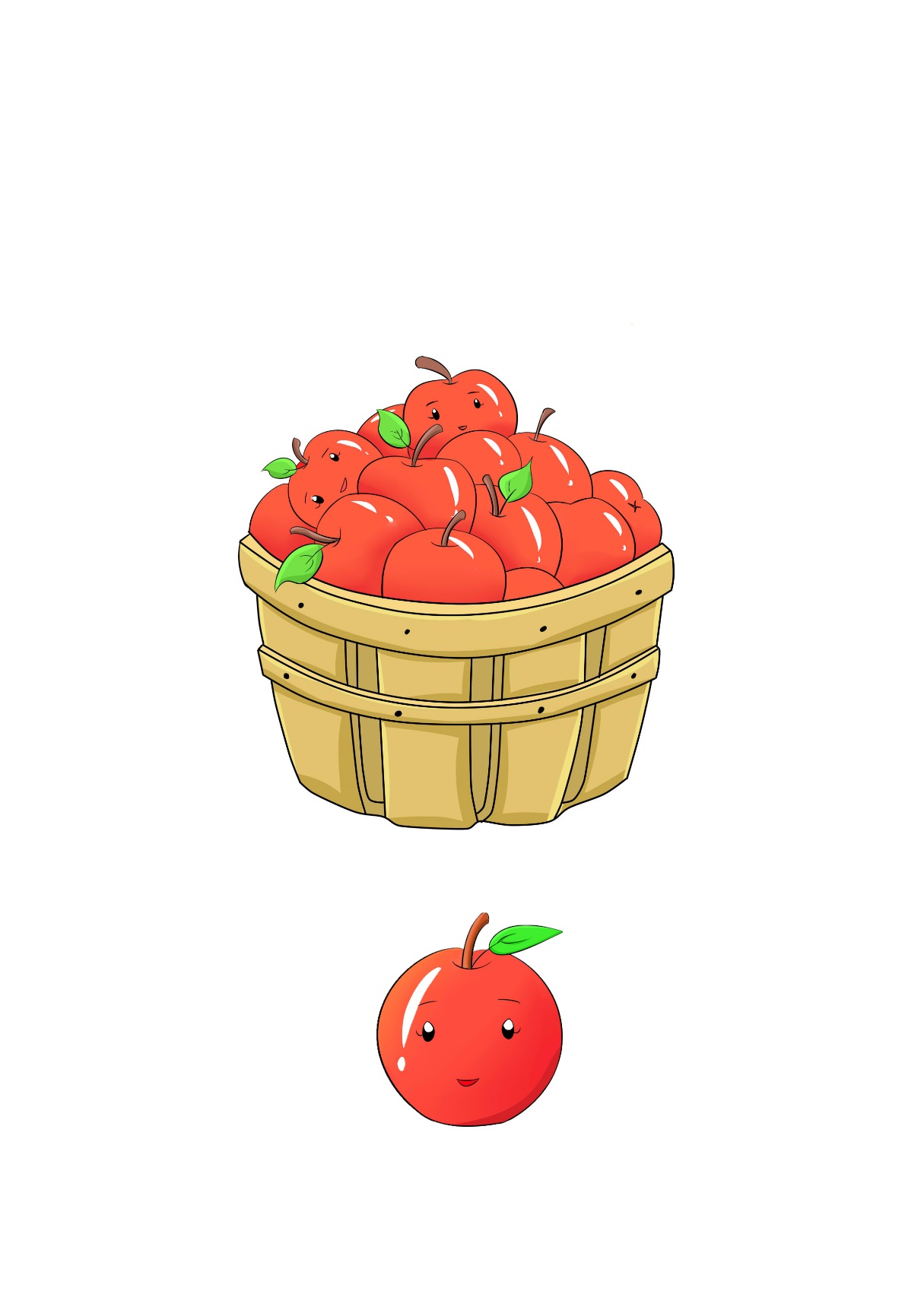 月
部首：
笔顺：
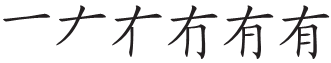 组词：
没有  有名  拥有
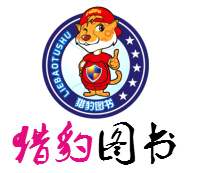 bàn
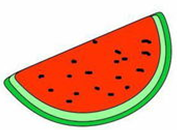 丶
部首：
笔顺：
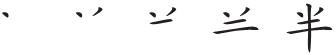 组词：
一半  半空  半天
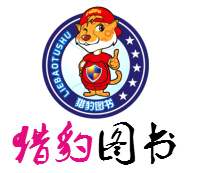 cóng
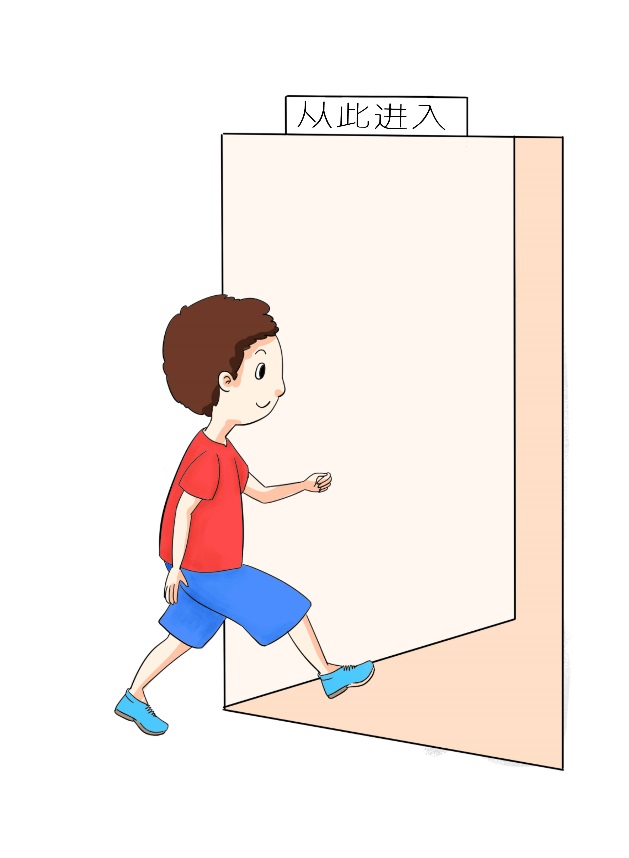 人
部首：
笔顺：
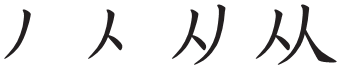 组词：
从前  从此  服从
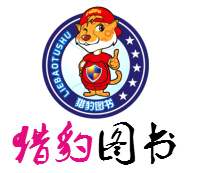 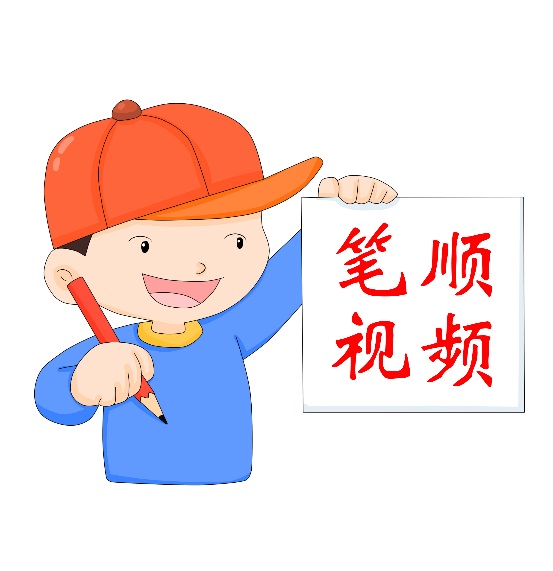 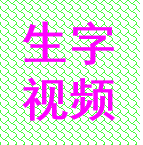 nǐ
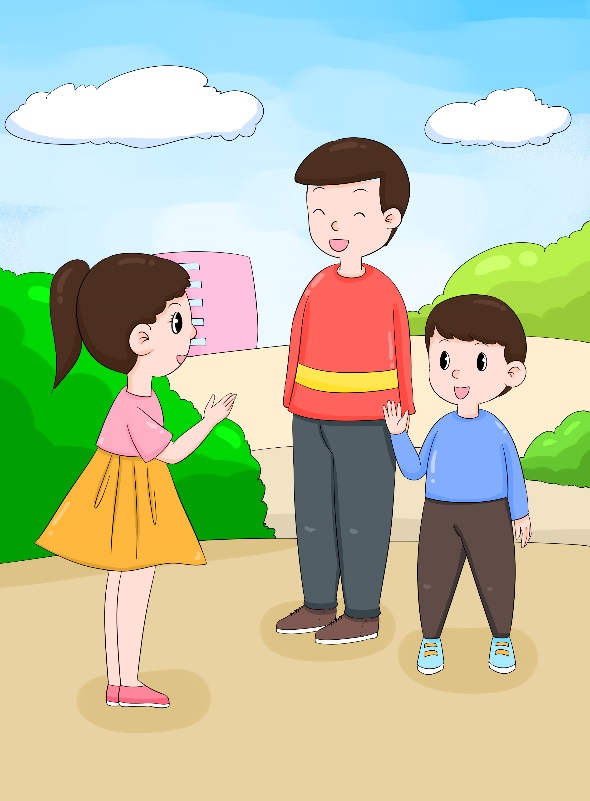 亻
部首：
笔顺：
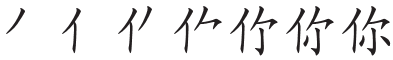 组词：
你好  你们  你的
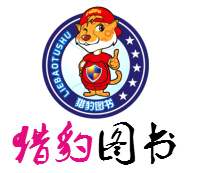 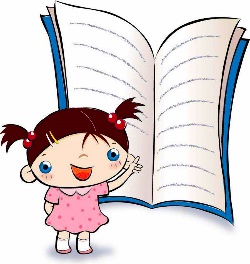 大声朗读课文，根据拼音读准字音，找出故事中的主要人物。
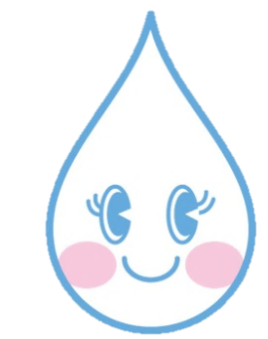 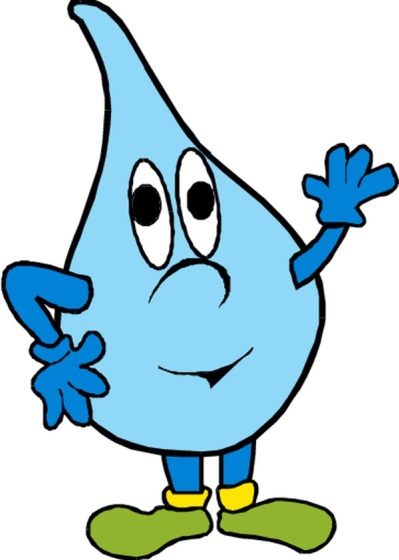 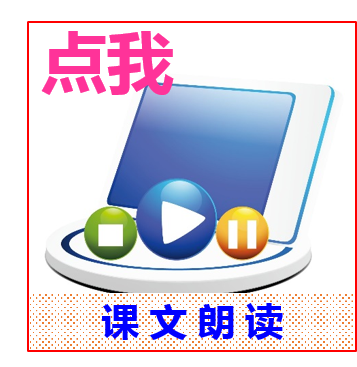 妙解课文
小雨点
大雨点
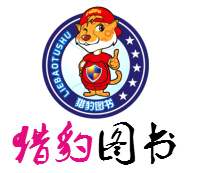 你从哪里知道雨点儿很多？这些雨点儿是从哪里来的呢？
shǔ bù  qīng de yǔ diǎnr   cóng yún cɑi  lǐ  piāo luò xià lái
数不 清 的雨点儿，从 云 彩里 飘 落下来。
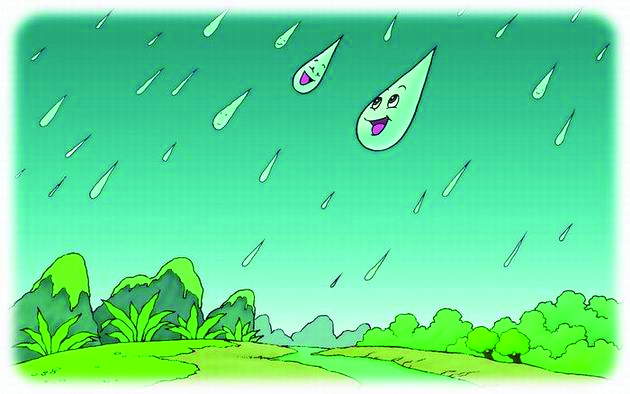 雨点儿从云彩里来
雨点儿真多呀
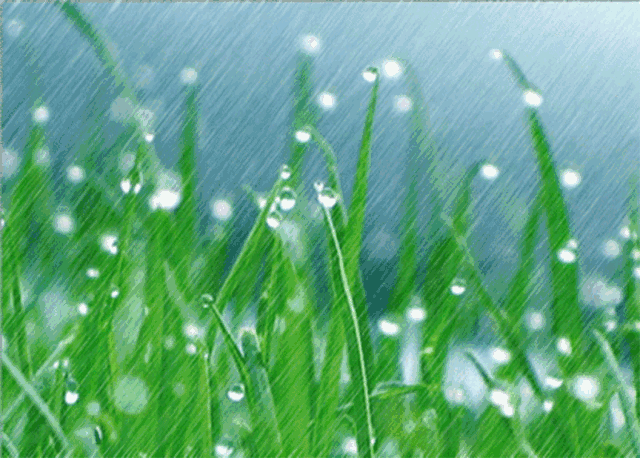 认真读课文，想一想，这些雨点儿要到哪里去呢？
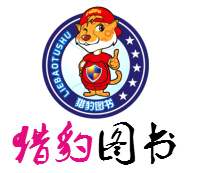 xiǎo yǔ diǎnr  huí dá        wǒ  yào  qù yǒu huā yǒu cǎo
小雨点儿 回答：“我 要 去有 花 有 草 
的地方。你呢？”
de dì fɑng   nǐ  ne
dà yǔ diǎnr shuō      wǒ  yào qù méi yǒu huā méi yǒu
大雨点儿说：“我 要 去没 有 花 没 有
草的地方。”
cǎo de dì fɑng
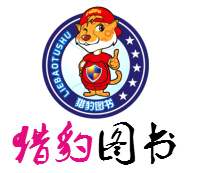 我
会
填
我要去________ ________的地方。
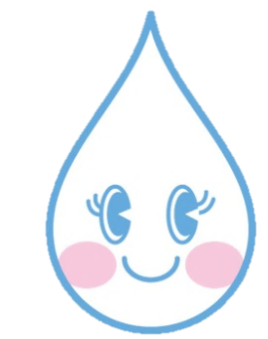 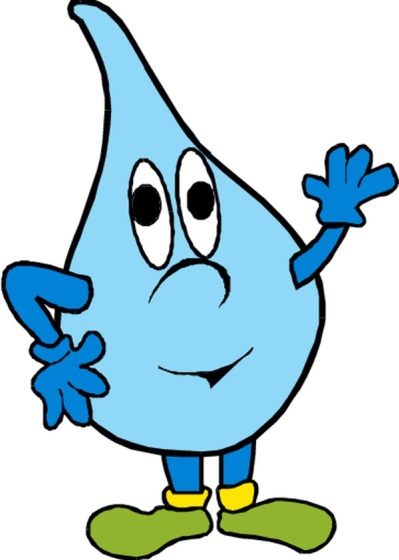 没有花
有花有草
没有草
我要去_________的地方。
小雨点
大雨点
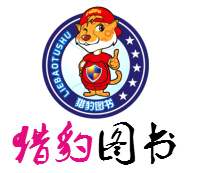 我
会
演
与同桌分角色读一读课文的对话。
你要到哪里去？
我要去有花有草的地方。
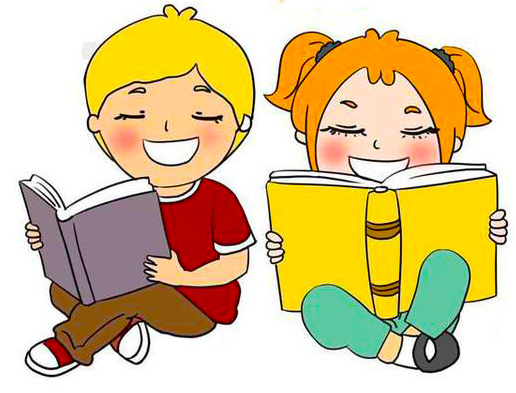 我要去没有花没有草的地方。
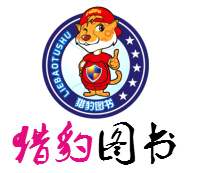 有花有草的地方
没有花没有草的地方
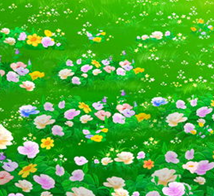 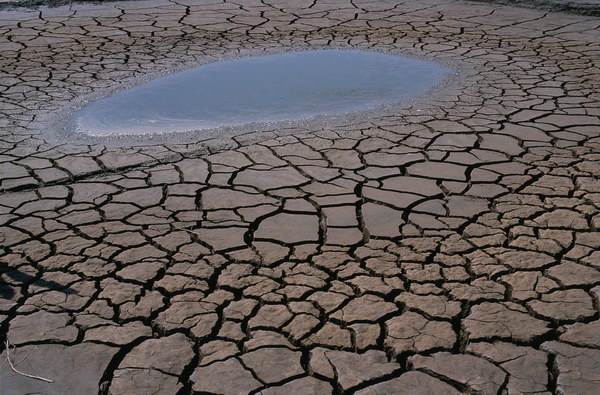 点明了小雨点儿要去的地方很美丽，也说明了雨点儿与花草的关系密切。
说明大雨点儿要去的地方很荒凉，它想尽自己的力量去美化环境。
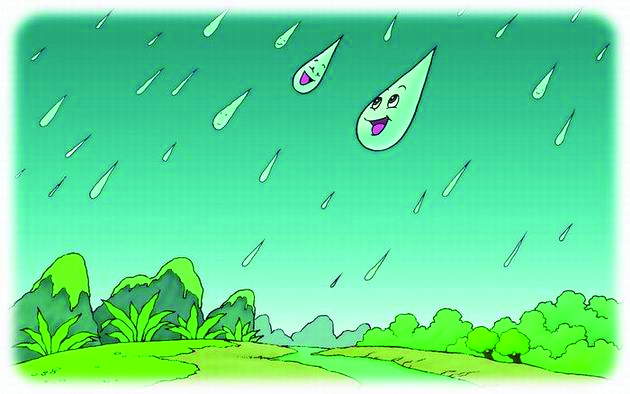 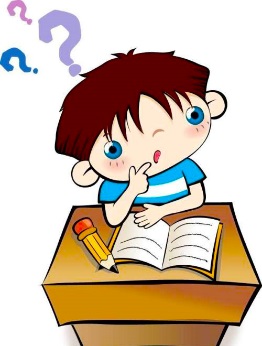 思考：大、小雨点儿去的地方分别发生了哪些不同的变化呢？
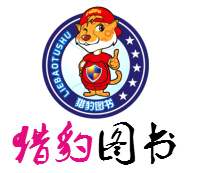 bù jiǔ    yǒu huā yǒu cǎo de dì fāng  huā  gèng  hóng
不久，有 花 有 草 的地方， 花  更  红 了 草 更 绿了。没 有 花 没 有 草 的 地方，开 出 了 红  的 花，长  出 了绿 的 草。
le cǎo gèng lǜ le
méi yǒu huā méi yǒu cǎo de dì fɑng
小雨点使环境更美了。
kāi chū   le hóng  de  huā  zhǎng chū  le lǜ   de  cǎo
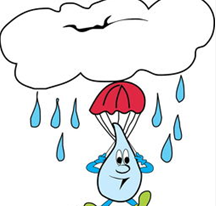 大雨点儿为人类开垦了一片新的绿色。
雨水滋润万物，对人类的贡献非常大。
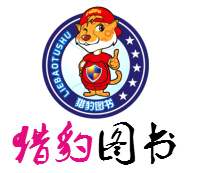 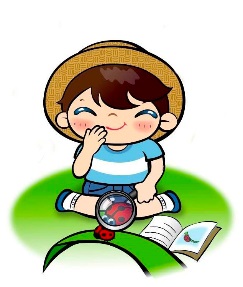 点图看视频
下雨啦
滴答，滴答，下雨啦，下雨啦。
麦 苗 说：“下吧，下吧，我要  长 大。”
柳 树 说：“下吧，下吧，我要 开 花。”
xià yǔ lɑ
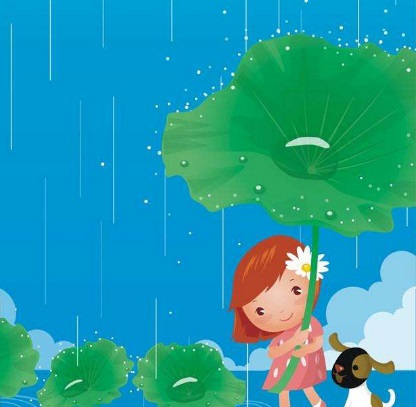 雨是怎样形成的
dī dā       dī dā       xià yǔ lɑ      xià yǔ lɑ
拓展阅读
mài miáo shuō       xià bɑ     xià bɑ    wǒ yào zhǎnɡ dà
liǔ  shù shuō         xià bɑ     xià bɑ     wǒ yào kāi huā
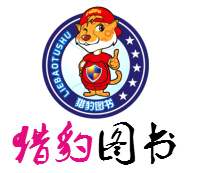 kuí huā shuō         xià bɑ     xià bɑ    wǒ yào fā yá
葵 花 说：“下吧，下吧，我要 发芽。”
小弟弟说：“下吧，下吧，我要  种  瓜。”
滴答，滴答，下雨啦，下雨啦。
xiǎo dì di shuō       xià bɑ     xià bɑ     wǒ yào zhònɡ ɡuā
dī dā      dī dā       xià yǔ lɑ       xià yǔ lɑ
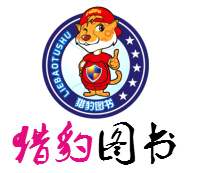 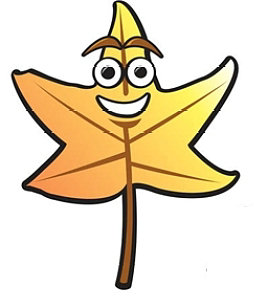 课文用拟人化的手法，通过大雨点儿和小雨点儿的对话，讲述雨点儿从云彩里飘落下来后，大地发生的变化。在对话中，小雨点儿说他想去有花有草的地方，大雨点儿说他想去没有花没有草的地方。他们的选择看似矛盾，但都给大地带来了美好的变化——小雨点儿让花更红了，草更绿了；大雨点儿让没有花没有草的地方，开出了红花，长出了绿草。
主旨归纳
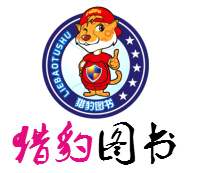 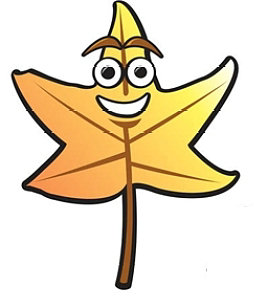 变
去
小雨点——有花有草的地方——花更红草更绿
层次梳理
雨点儿
雨水滋润
万物生长
变
去
大雨点——没有花没有草的地方——开红花长绿草
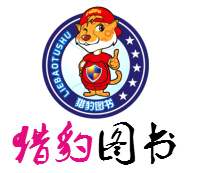 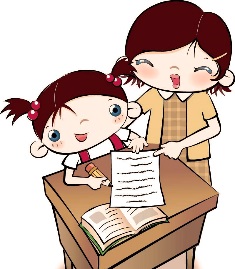 在田字格中抄写本课生字。
课后作业
有感情地朗读课文。
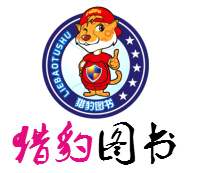 结束语：从现在开始，我们要好好学习，掌握多多的知识，将来也能像小雨点一样，为社会作出我们应有的贡献吧！